Deux grands philosophes
Descartes et Pascal
René Descartes(1596 – 1650)
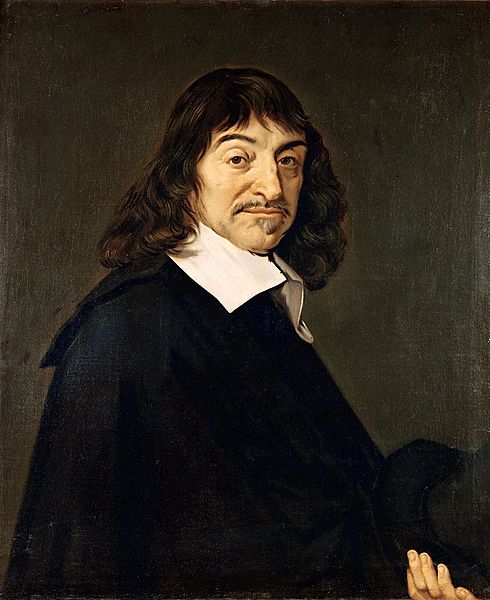 Originaire de Touraine
Etudes chez les Jésuites
Licence de droit
1637: Discours de la méthode
1649: Traité des passions de l’âme
Cogito ergo sum =
Je pense donc je suis.
« Si je doute de tout, une seule chose échappe à ce doute: c’est le doute lui – même qui en est ma pensée. 
D’où cette vérité saisie par une intuition directe: « je pense, donc je suis. »
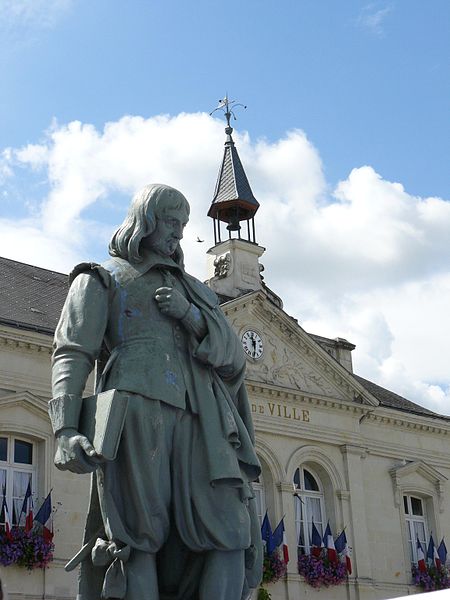 Doute = imperfection. 
DONC: preuve de l’existence de la perfection, donc de DIEU.
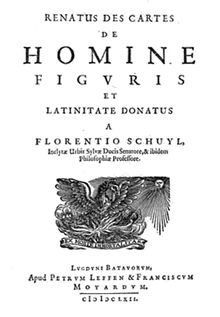 Le Traité des Passions de l’âme(1649)
Admiration
Amour
Haine
Désir 
Joie
Tristesse
La Générosité
« ne manquer jamais de volonté pour entreprendre et exécuter toutes choses qu’il (l’homme) jugera être les meilleures: ce qui est suivre parfaitement la vertu. »
Blaise Pascal (1623 – 1662)
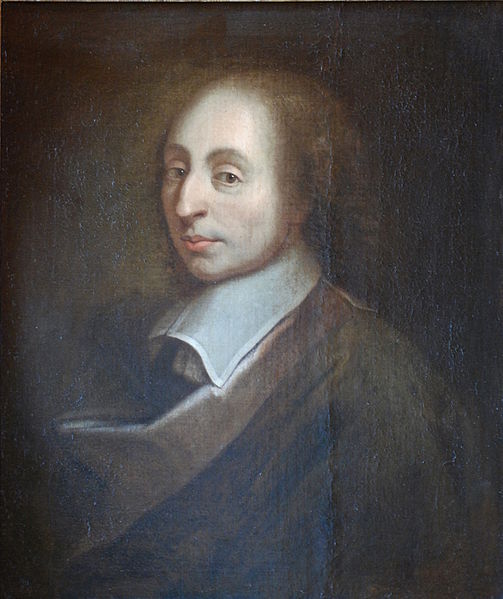 1646: première conversion
1654: seconde conversion
Un lieu idéal pour se retirer: l’abbaye de Port - Royal
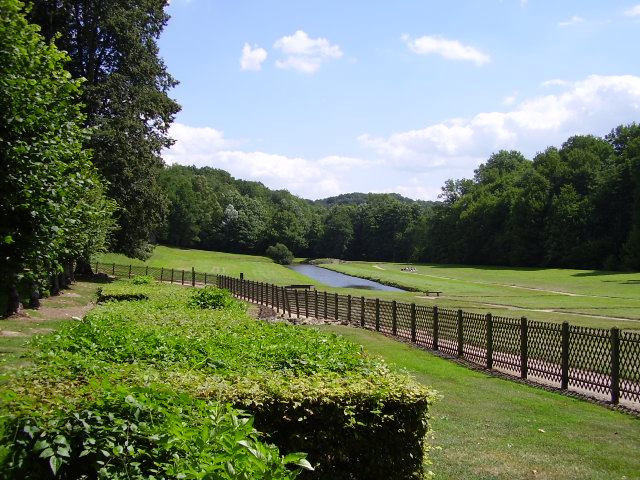 Jansen et le jansénisme
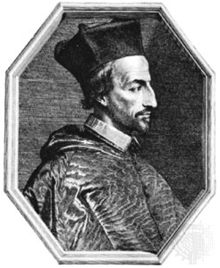 1656: Provinciales
1660: Pensées (inachevé)
Ses idées les plus importantes
Le divertissement: les hommes ne peuvent pas supporter l’idée du péché originel; alors, ils essaient de s’en détourner par de vaines occupations.   
Le pari pascalien: s’il est impossible de prouver rationnellement l’existence de Dieu, que risquons-nous à penser qu’il existe?
(suite)
Le roseau pensant: « l’homme n’est qu’un roseau, le plus faible de la nature, mais c’est un roseau pensant. »
« L’homme n’est ni ange, ni bête, et le malheur veut que qui veut faire l’ange, fait la bête. » = référence à la chute qui est la conséquence du péché (malheur de l’homme). La bête = symbole du Diable.